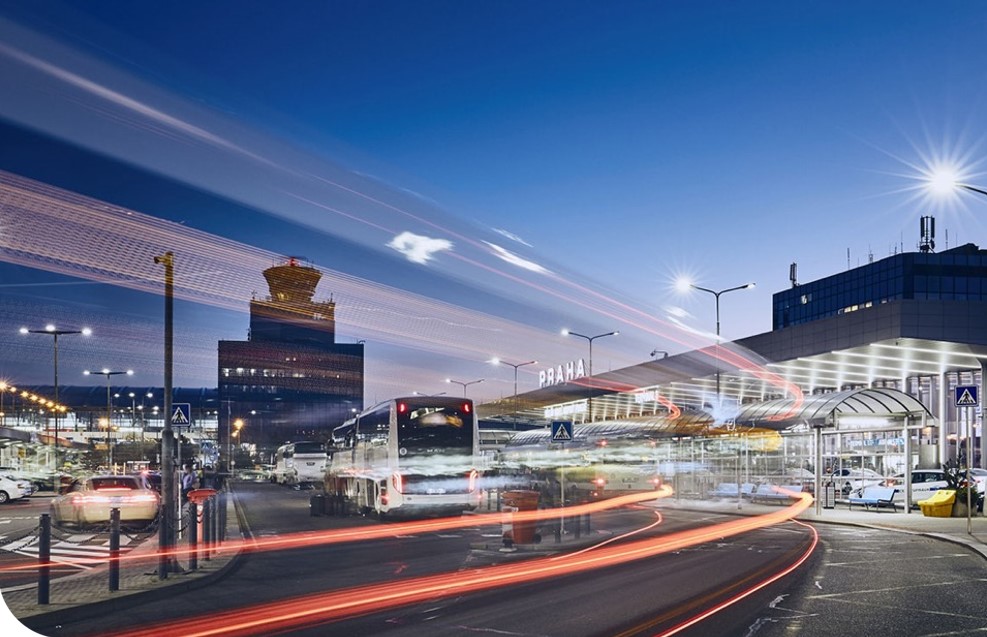 Meet the Buyer
29. listopad 2023
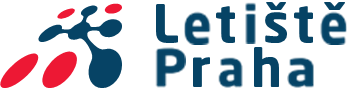 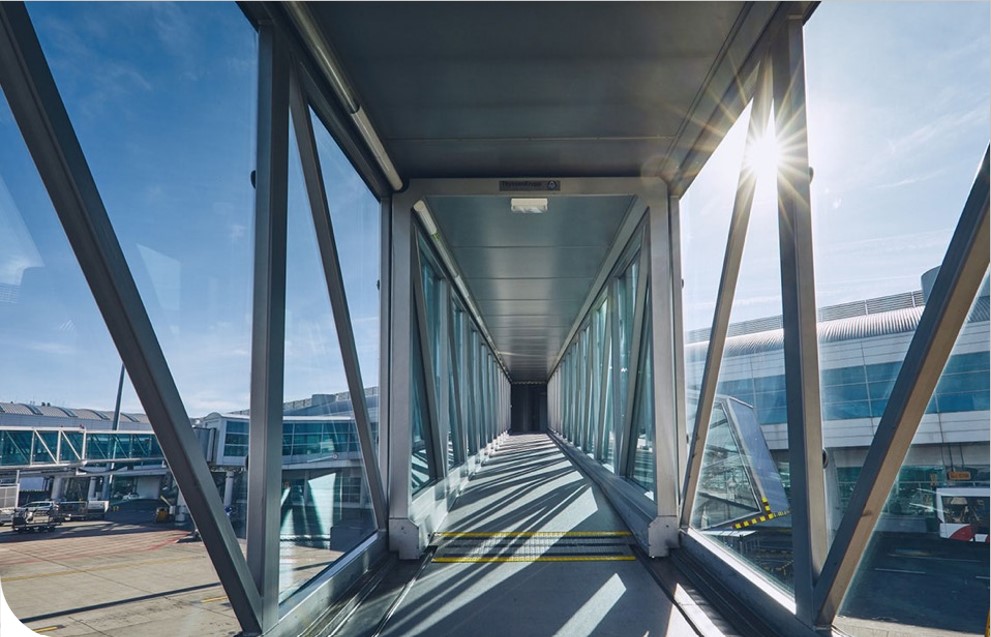 Centrální nákup v číslech
Adopce projektového řízení na Letišti Praha
www.prg.aero
Tomáš Sova
 Výkonný ředitel CNL a PMO
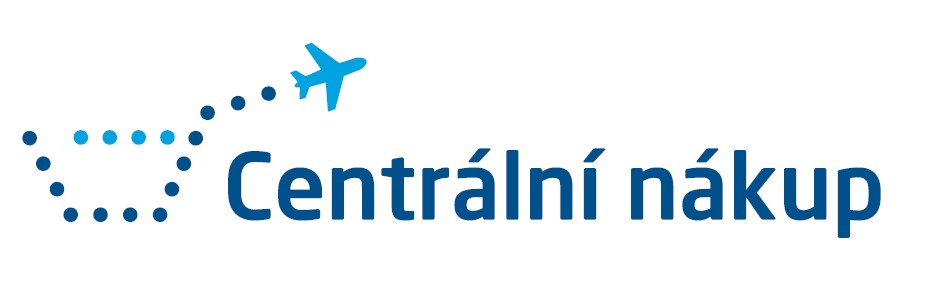 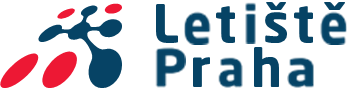 Centrální nákup v číslech roku 2023
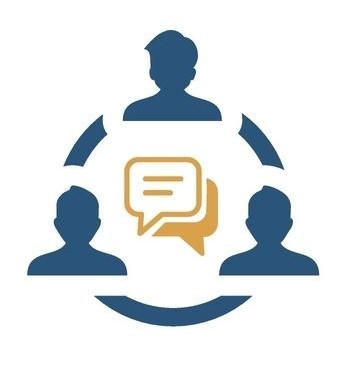 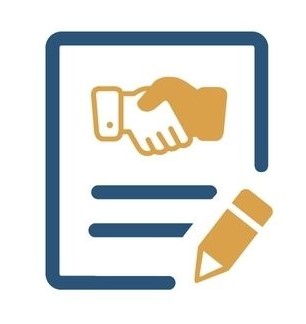 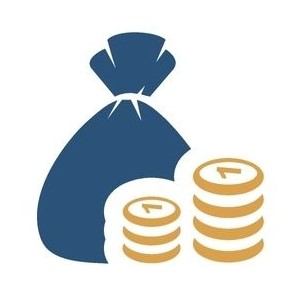 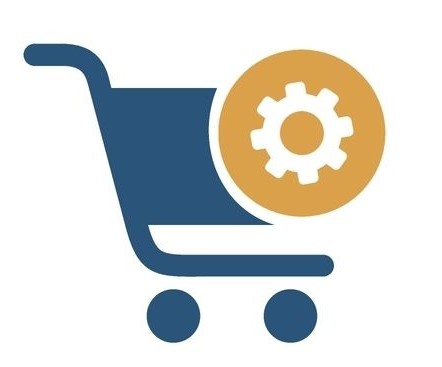 131
2,6 mld. Kč
1 500
10 tis.
dokončených výběrových řízení
aktivních dodavatelů
finanční hodnota VŘ
vystavených objednávek
2,5 mld. Kč
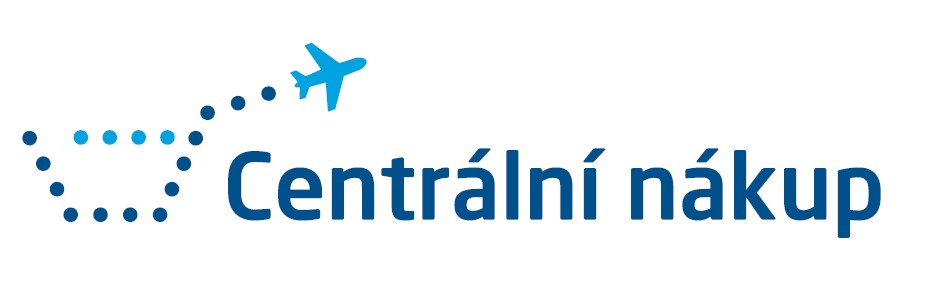 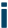 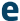 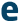 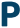 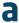 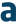 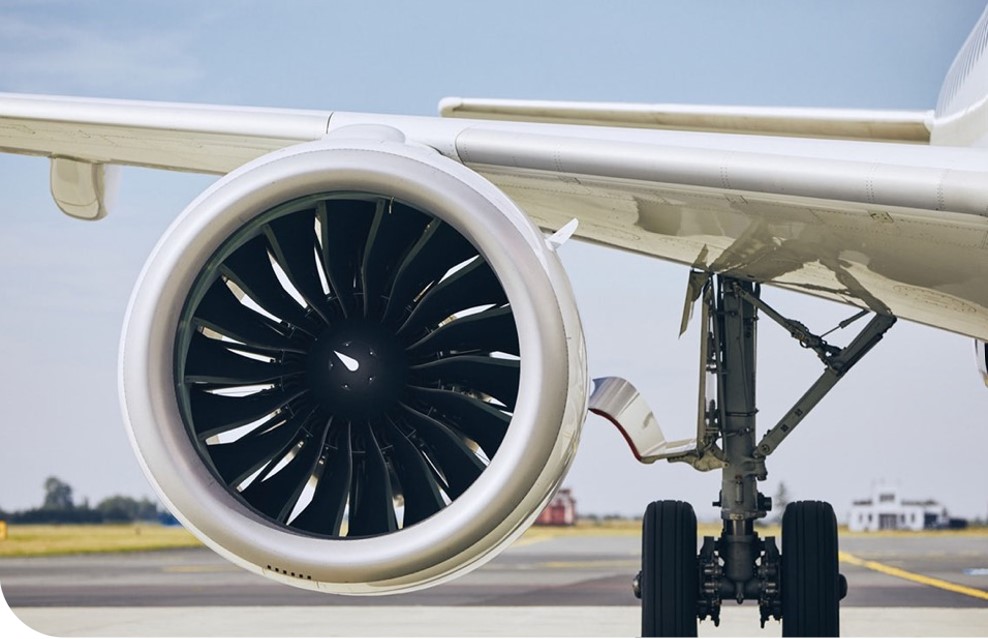 Na čem pracujeme
Adopce projektového řízení na Letišti Praha
Tomáš Sova
 Výkonný ředitel CNL a PMO
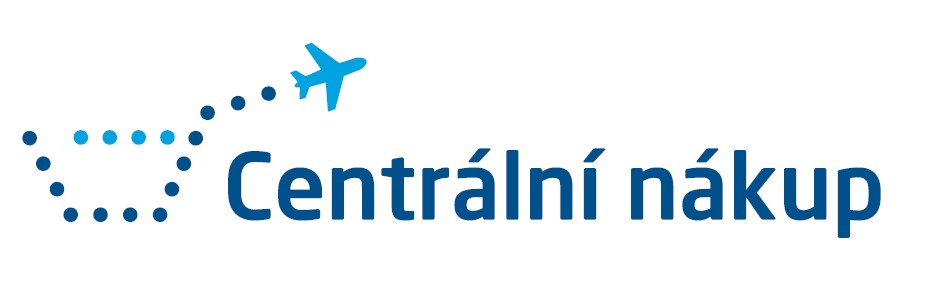 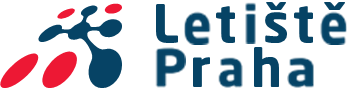 Na čem pracujeme
zjednodušení smluvních vzorů a zadávacích dokumentací
zjednodušení interních procesů, abychom zrychlili celý nákupní proces
zavedení Systému kvalifikace
větší využívání rámcových smluv
zpřehlednění problematiky bezpečnostních požadavků z pohledu přístup a práce na LP
odpovědné zadávání
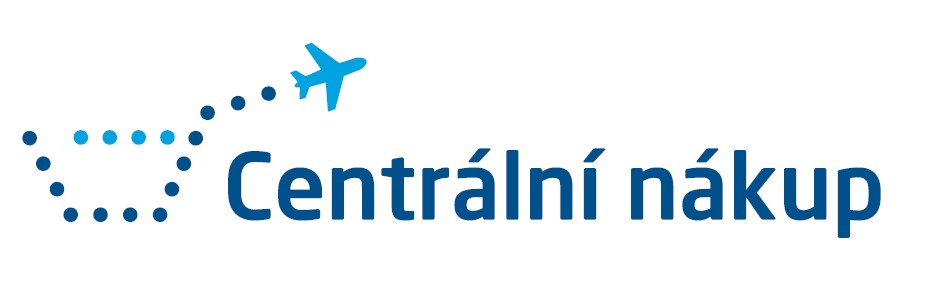 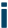 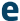 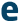 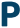 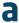 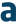 PŘEDSTAVENÍ PROGRAMU
PRAGUE AIRPORT
2030+
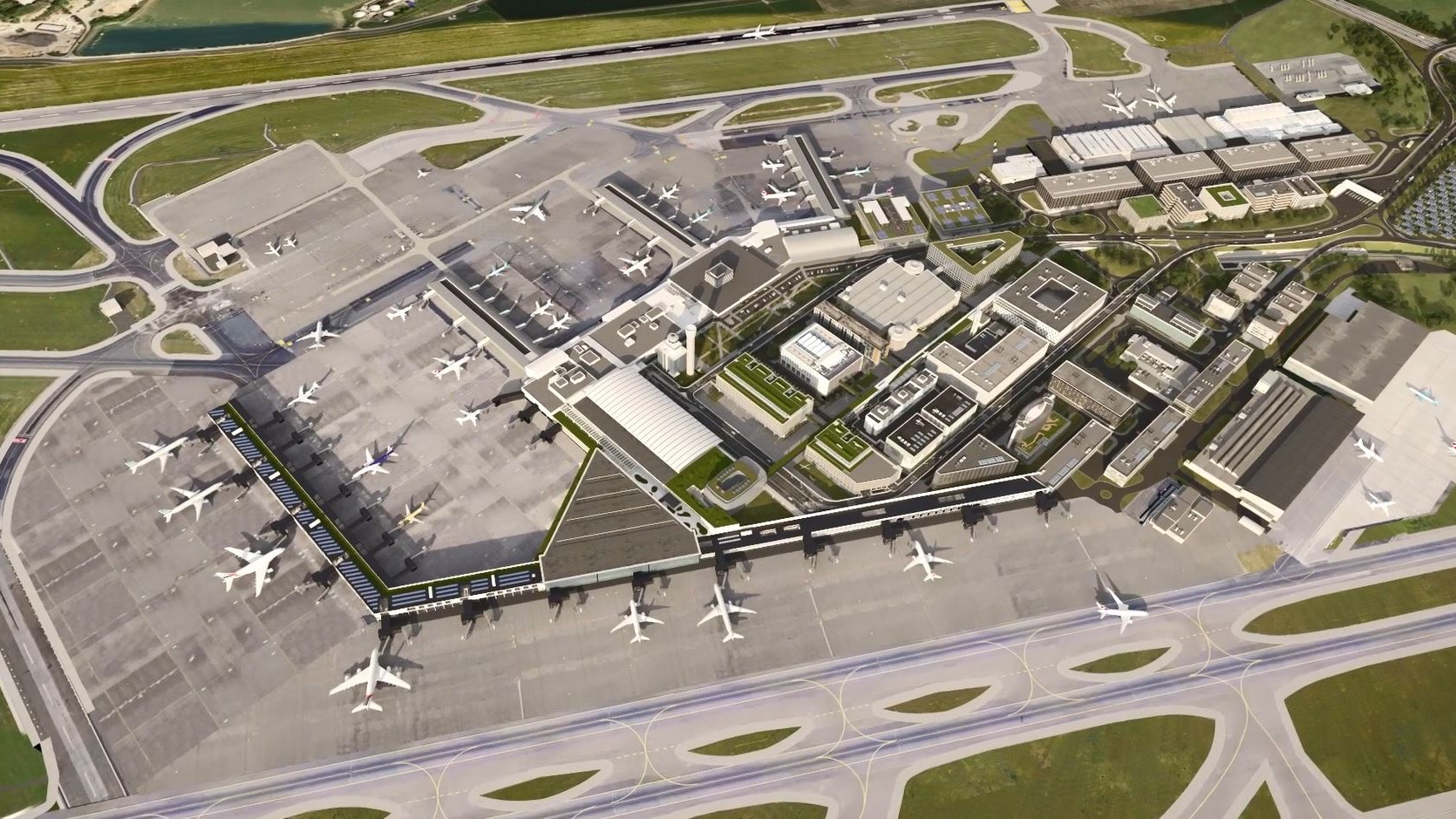 3. PLOCHY – AIRSIDE                     REALIZACE 
3.1 APN D2 a D3                                    2026 - 2032
5. TECHNICKÁ INFRASTRUKTURA   REALIZACE 
5.1 Technická infra. Sever                   2027 - 2029   
5.2 Kolektor H-G + TS 20                      2024 - 2027
5.3 Nová linka splašk. vod                  2027 - 2028
6. RETAIL A SLUŽBY                           REALIZACE
6.1 Skywalk E1                                         2029 - 2031
2. DOPRAVNÍ SYSTÉM                     REALIZACE 
2.1 Kolejové napojení                         2023 - 2031
2.2 Estakáda a dop. řeš. T1              2027 - 2030
2.3 Komun. Cargo – H-F                     2025 - 2032
2.4 Most Aviatická x K Letišti            2024 - 2025
2.5 Úprava zás. korid. T1-T2             2025 - 2026
2.6 Plaza E1                                             2026 - 2030
4. PARKOVACÍ SLUŽBY                  REALIZACE      
4.1 Parkovací dům A                           2029 - 2030
4.2 Parkovací dům B                           2026 - 2028
4.3 Parkovací dům APC                     2026 - 2027
1. TERMINÁLOVÉ KAPACITY         REALIZACE 
1.1 Terminal 2 ext.                                2029 - 2033
1.2 T1 COB                                               2029 - 2031
1.3 Podchod ŽS-T1                               2026 - 2027
1.4 Externí PM                                         2024 - 2033
1.2
2.5
5.2
2.4
2.3
1.3
4.3
4.2
6.1
2.6
4.1
2.2
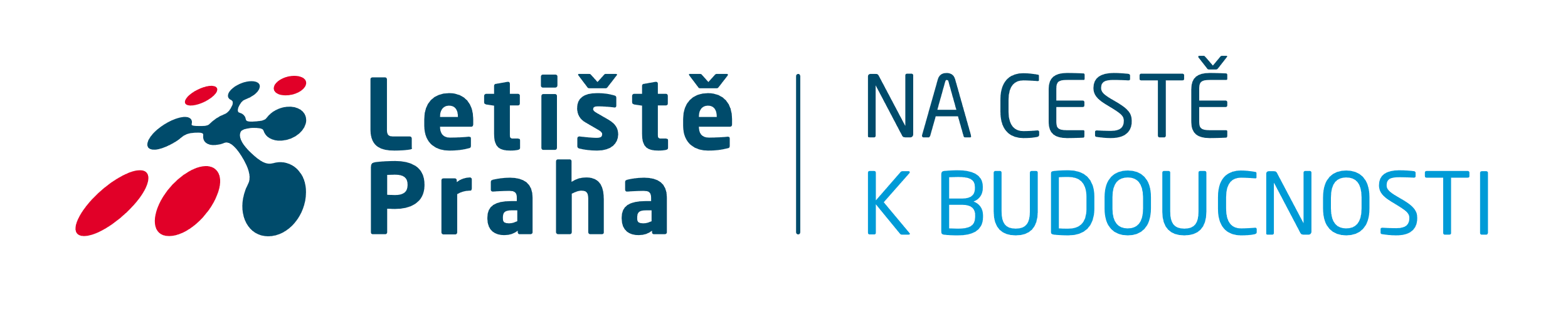 5.1
1.1
3.1
2.1
7
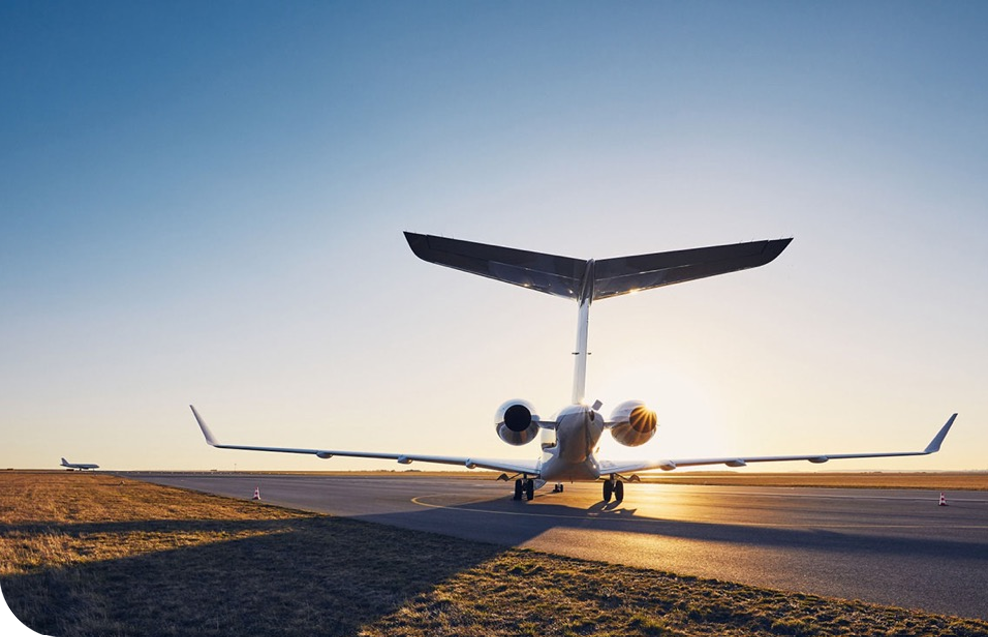 Co nás čeká
Letiště Praha v číslech
Adopce projektového řízení na Letišti Praha
Tomáš Sova
 Výkonný ředitel CNL a PMO
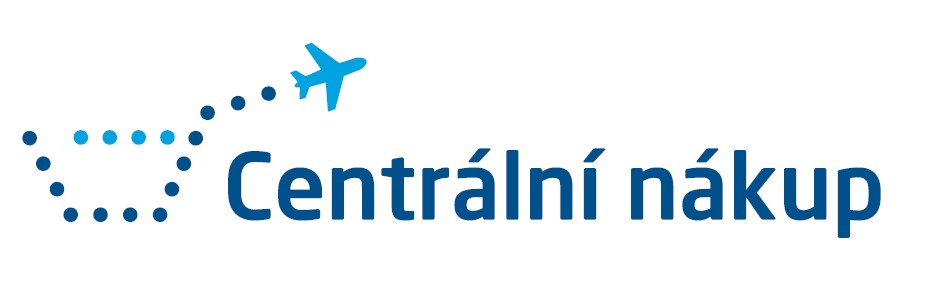 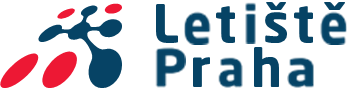 Co nás čeká v souvislosti s programem 2030+
Stavební manažer pro projekt T2 ext. (služba na cca 10 let; predikce vypsání VŘ již konec 2023) 
Estakáda (předpoklad D&B = DPS + Realizace; VŘ předpoklad konec roku 2024)
Komunikace Cargo-Hangár F (PD některých etap)
Úprava zásobovacího koridoru (Realizace)
Apron D2, D3 (VŘ na Realizaci; předpoklad konec roku 2024, ale není jisté zda se stihne)
Parkovací dům u APC (Studie + DUSP; Manažer stavby)
Technická infrastruktura Sever (DUSP většiny etap)
Propojovací podchod ŽS - T1 (DUSP)
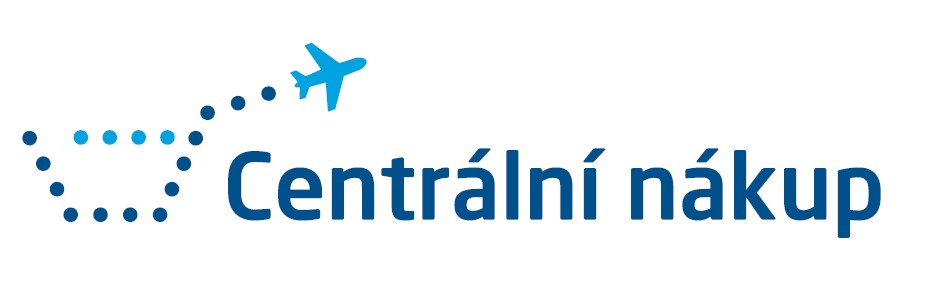 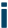 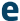 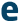 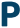 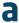 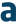 Co nás čeká – dopravní stavby
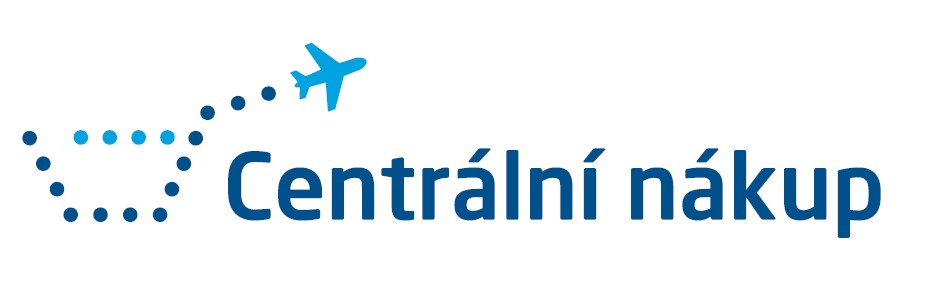 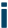 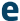 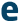 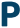 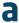 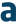 Co nás čeká – pozemní stavby
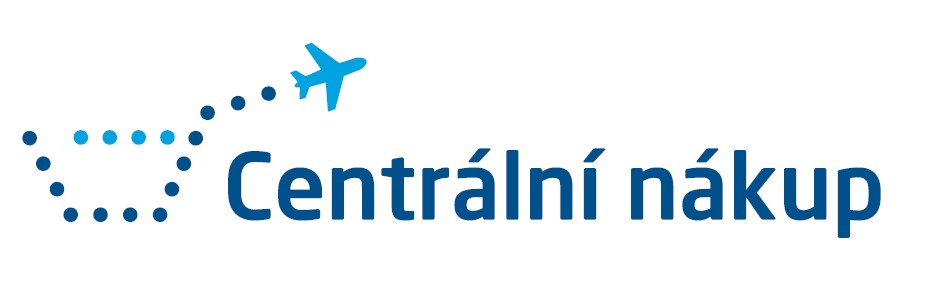 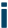 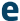 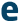 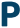 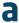 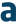 Co nás čeká – industriální stavby
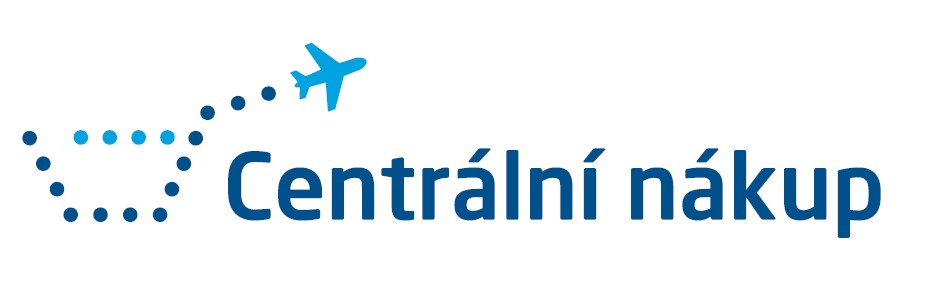 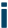 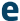 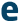 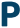 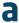 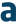 Co nás čeká – energetika a technologie
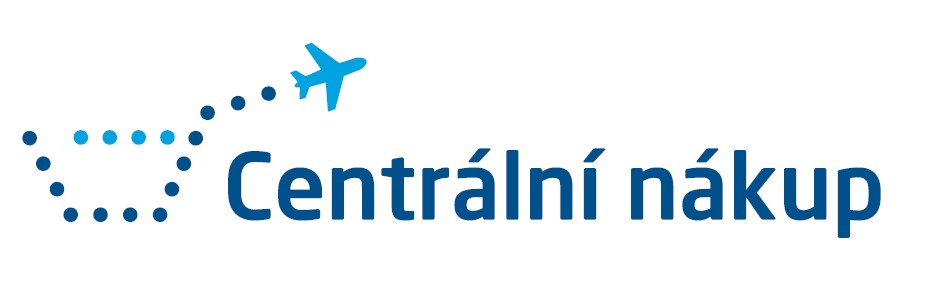 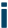 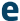 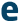 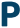 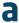 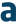 Co nás čeká –  IT, bezpečnost a elektromobilita
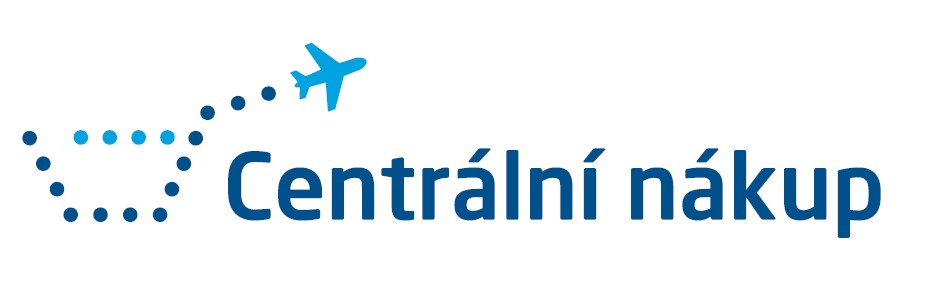 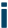 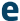 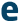 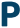 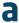 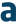 Co nás čeká – Marketing, HR, provozní služby a dodávky
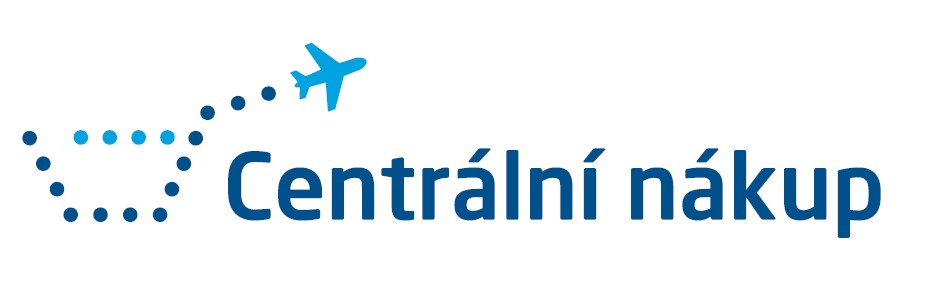 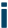 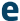 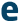 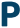 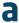 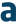 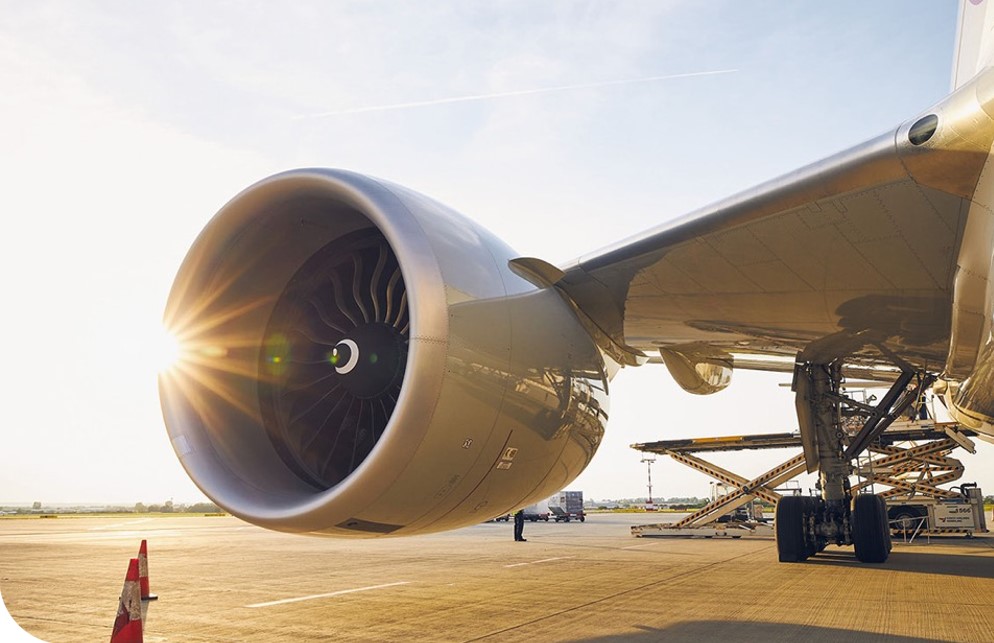 Děkuji za pozornost
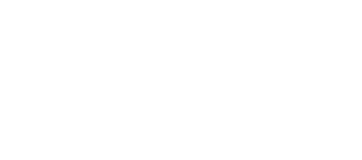 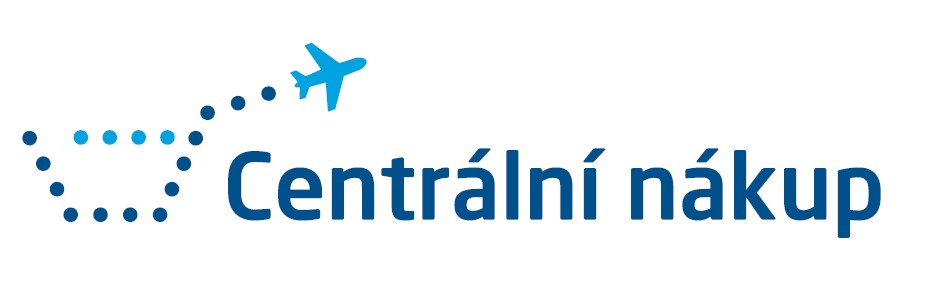 Tomáš Sova
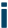 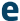 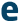 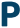 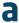 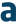